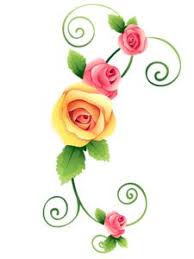 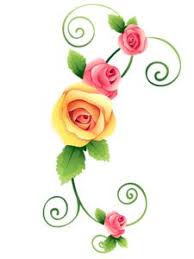 আজকের পাঠে সবাইকে শুভেচ্ছা
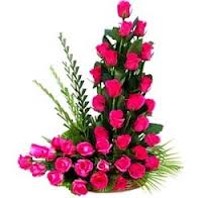 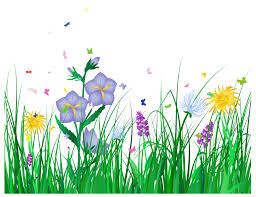 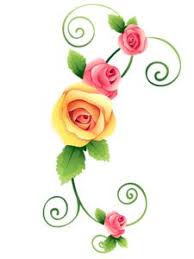 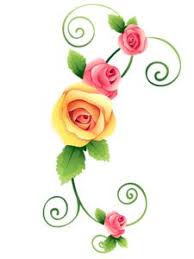 শিক্ষক পরিচিতি
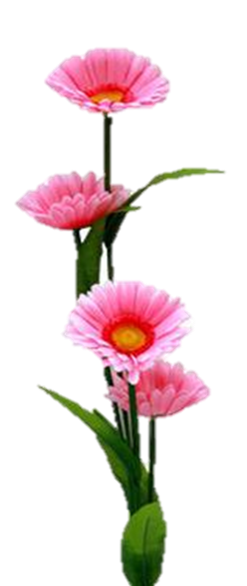 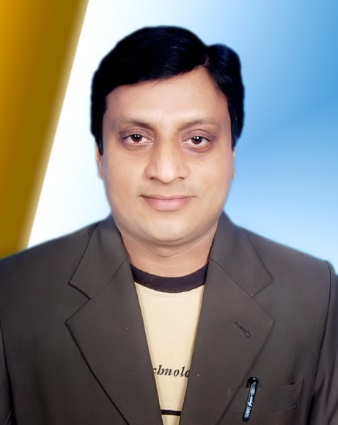 মুহাম্মদ আলী হোসেন পাঠান 
সহকারী শিক্ষক
চৌড়া নয়াবাড়ী স. প্রা.বিদ্যালয় । 
কালিগঞ্জ, গাজীপুর ।
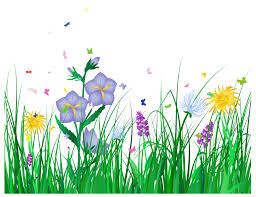 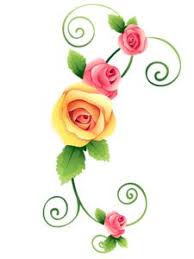 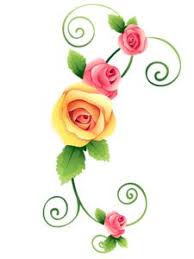 পাঠ পরিচিতি
বিষয় : বাংলা
শ্রেণি : দ্বিতীয়
পাঠ  :নানা রঙের ফুলফল ।
পঠ্যাংশ: এদেশে ফলে হরেক ----- হলুদ বা সোনালী ।
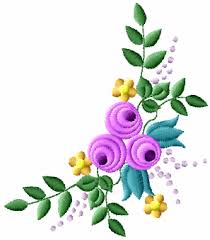 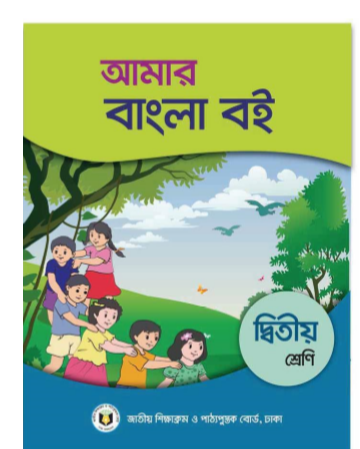 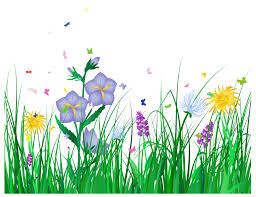 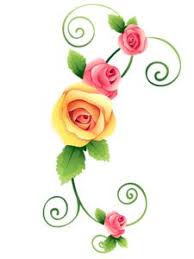 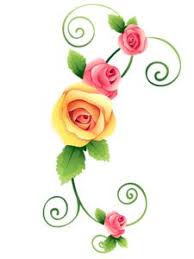 শিখনফল
শোনা
১,১,১ বাক্যে ও শব্দে ব্যবহ্রিত বাংলা যুক্তবর্ণের ধবনি শুনে মনে রাখতে পারবে। 
১,২,১ পাঠের অন্তর্গত ছোট ছোট বাক্য শুনে বুজতে পারবে।
১,৩,১ নির্দেশনা শুনে পালন করতে পারবে।
৩,২,২ পরিচিত ফল সম্পর্কে শুনে বুজতে পারবে।
৩,২,৩  পরিচিত রঙ সম্পর্কে শুনে বুজতে পারবে।
বলা
১,১,১ শব্দে ব্যবহ্রিত বাংলা যুক্তবর্ণের ধবনি স্পষ্ট ও শুদ্ধভাবে বলতে পারবে।
১,৩,২ কন বিষয়ে প্রশ্ন করতে ও উত্তর দিতে পারবে।
২,৬,২ পরিচিত ফল সম্পর্কে বর্ননা করতে পারবে।
২,৬,৩ পরিচিত রঙ সম্পর্কে বর্ননা করতে পারবে।।
পড়া
 ১,৪,১ পাঠ্যপুস্তকের শব্দ শুদ্ধ উচ্চারণে পড়তে পারবে। 
১,৫,১ দাঁড়িবিরাম চিনহটি চিনে বাক্য পড়তে পারবে।
১,৫,২ প্রশ্নবোধক চিনহ চিনে বাক্য পড়তে পারবে।
১,৫,৩ কমা চিনহ চিনে পড়তে পারবে ।
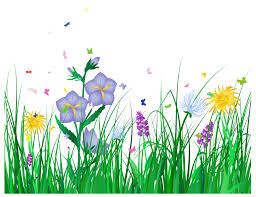 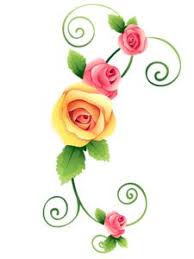 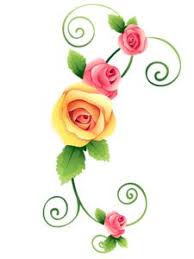 পূর্বজ্ঞান যাচাই
পুর্বের দিনের পাঠ্যাংশ  থেকে পরিচিত হওয়া কয়েকটি ফুলের সম্পর্কে প্রশ্নোত্তরের মাধ্যমে সংক্ষিপ্ত আলোচনা করবো।
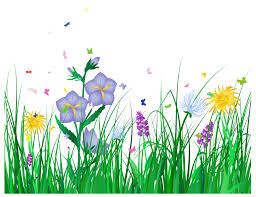 এসো ছবি দেখি
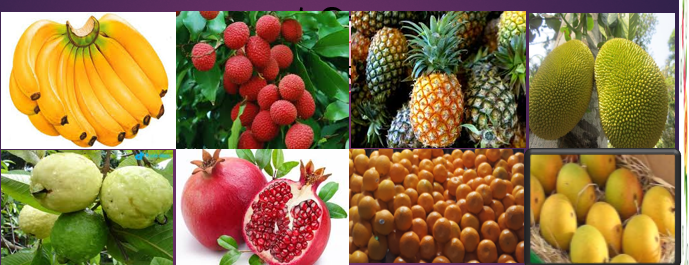 আমাদের আজকের পাঠ
নানা রঙের ফুলফল
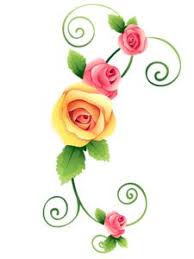 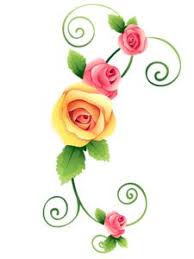 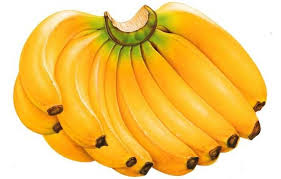 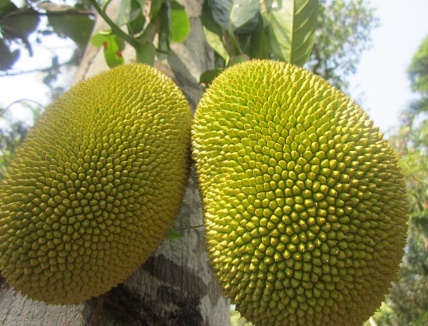 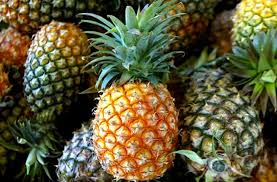 আনারস
কলা
কাঠাঁল
এদেশে ফলে হরেক রকমের ফল। বেশি হয় কলা,কাঠাঁল আর আনারস।
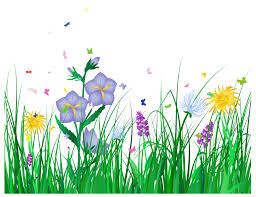 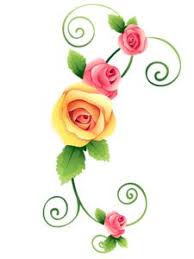 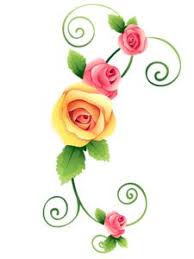 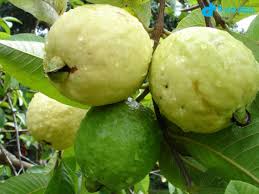 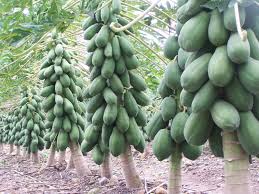 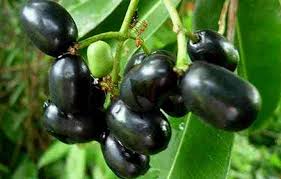 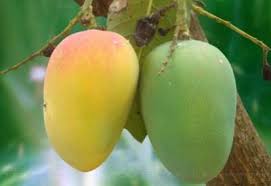 আম
পেয়ারা
পেপে
জাম
আম,জাম, পেয়ারা,পেপে
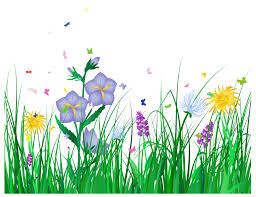 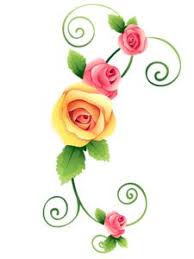 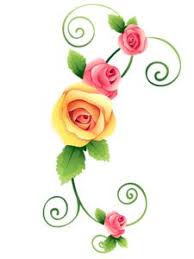 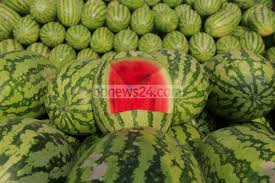 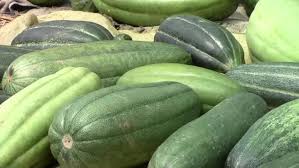 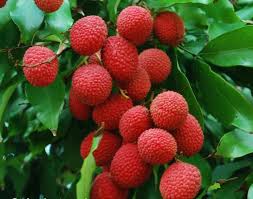 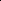 লিচু
তরমুজ
বাঙ্গি
লিচু,তরমুজ,বাঙ্গি ও প্রচুর ফলে।
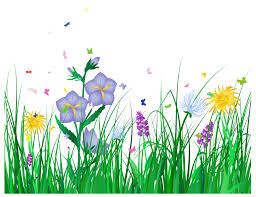 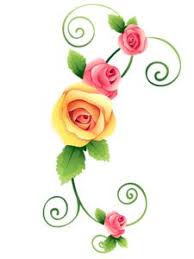 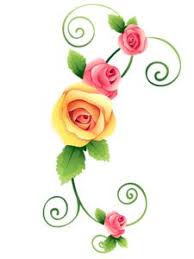 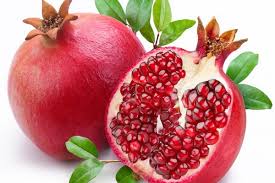 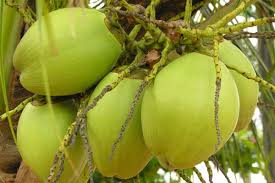 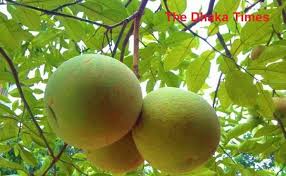 ডাব
ডালিম
বাতাবীলেবু
আরও হয় ডাব, ডালিম,বাতাবিলেবু
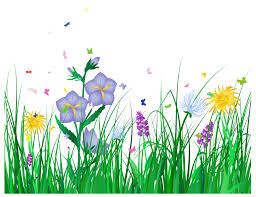 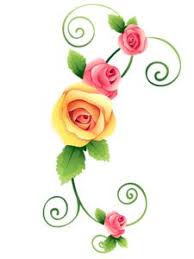 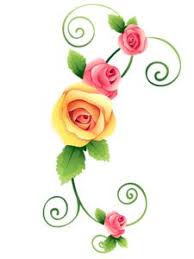 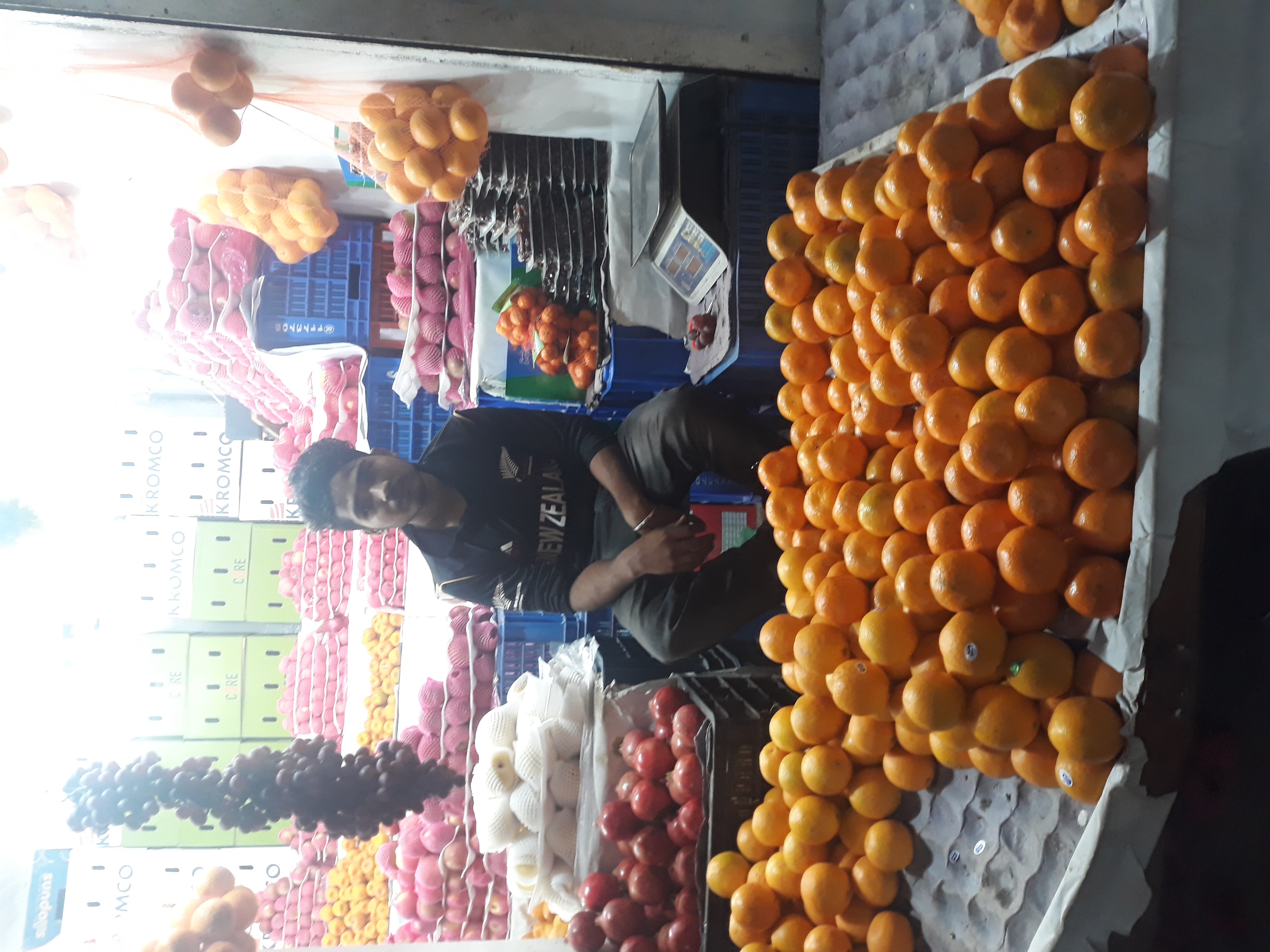 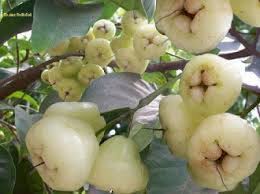 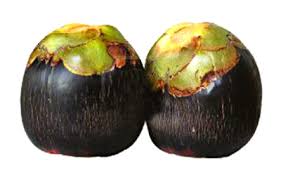 জামরুল
কমলা
তাল
জামরুল,তাল,কমলা।
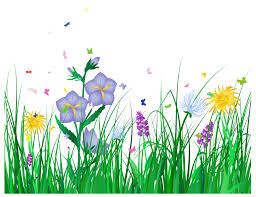 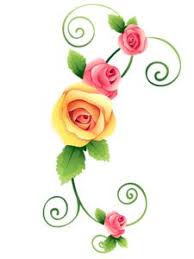 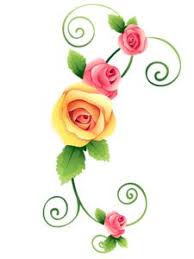 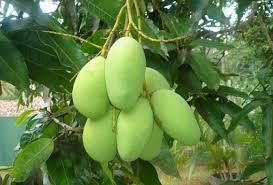 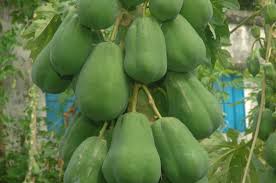 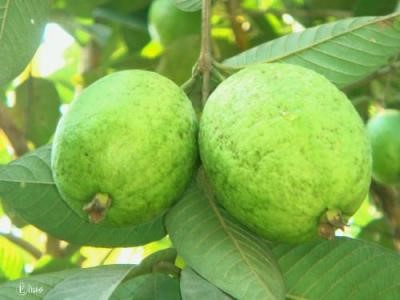 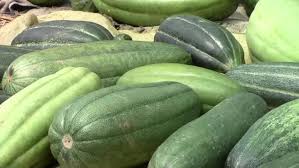 কাঁচা আম
কাঁচা পেপে
কাঁচা পেয়ারা
কাঁচা বাঙ্গি
কাঁচা আম,পেপে,পেয়ারা ও বাঙ্গি সবুজ রঙের হয়।
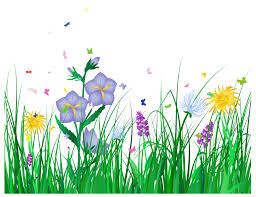 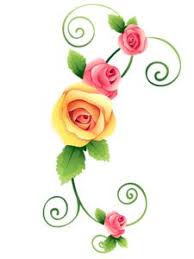 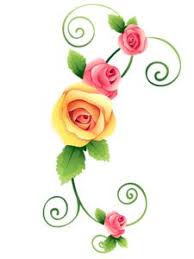 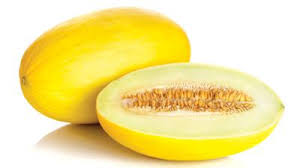 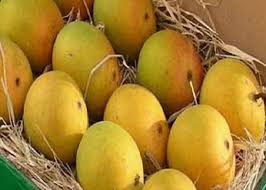 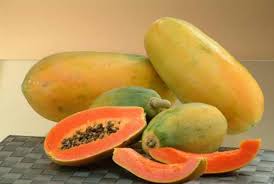 পাকা বাঙ্গি
পাকা আম
পাকা পেপে
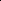 পাকলে আম,পেপে,পেয়ারা ও বাঙ্গির রঙ হয় হলুদ বা সোনালী।
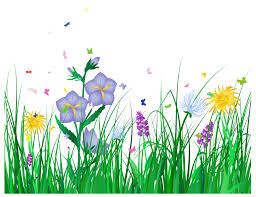 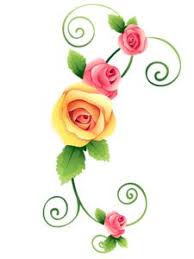 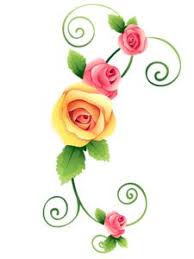 পাঠ্য বইয়ের সাথে সংযোগ
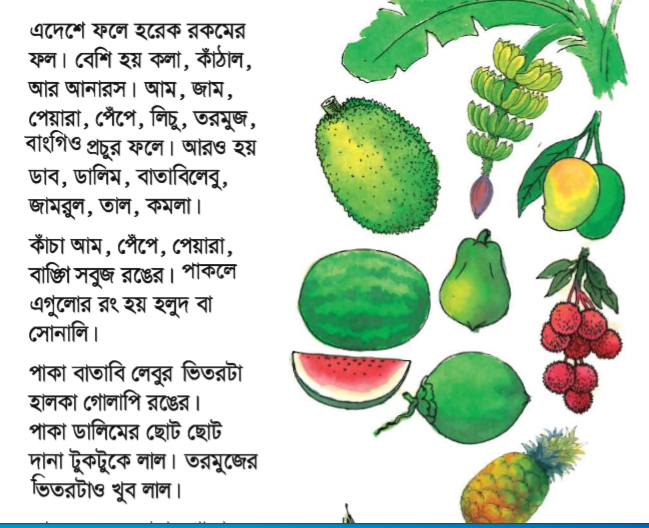 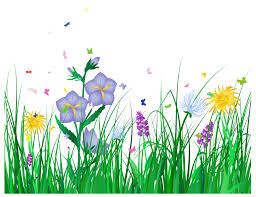 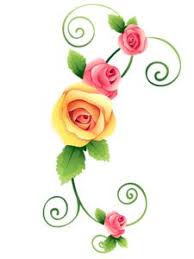 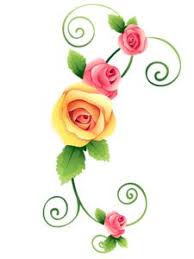 শিক্ষকের পাঠ
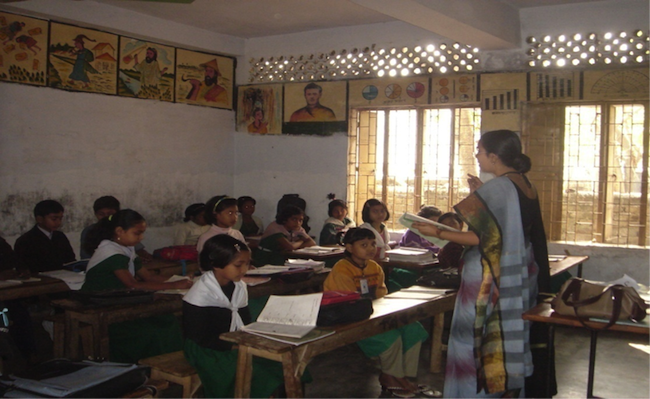 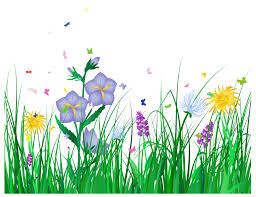 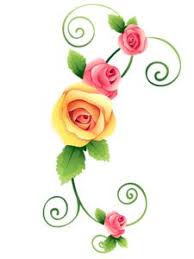 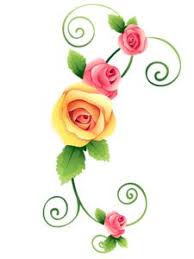 শিক্ষার্থীর সরব পাঠ ও প্রমিত উচ্চারণ অনুশীলন
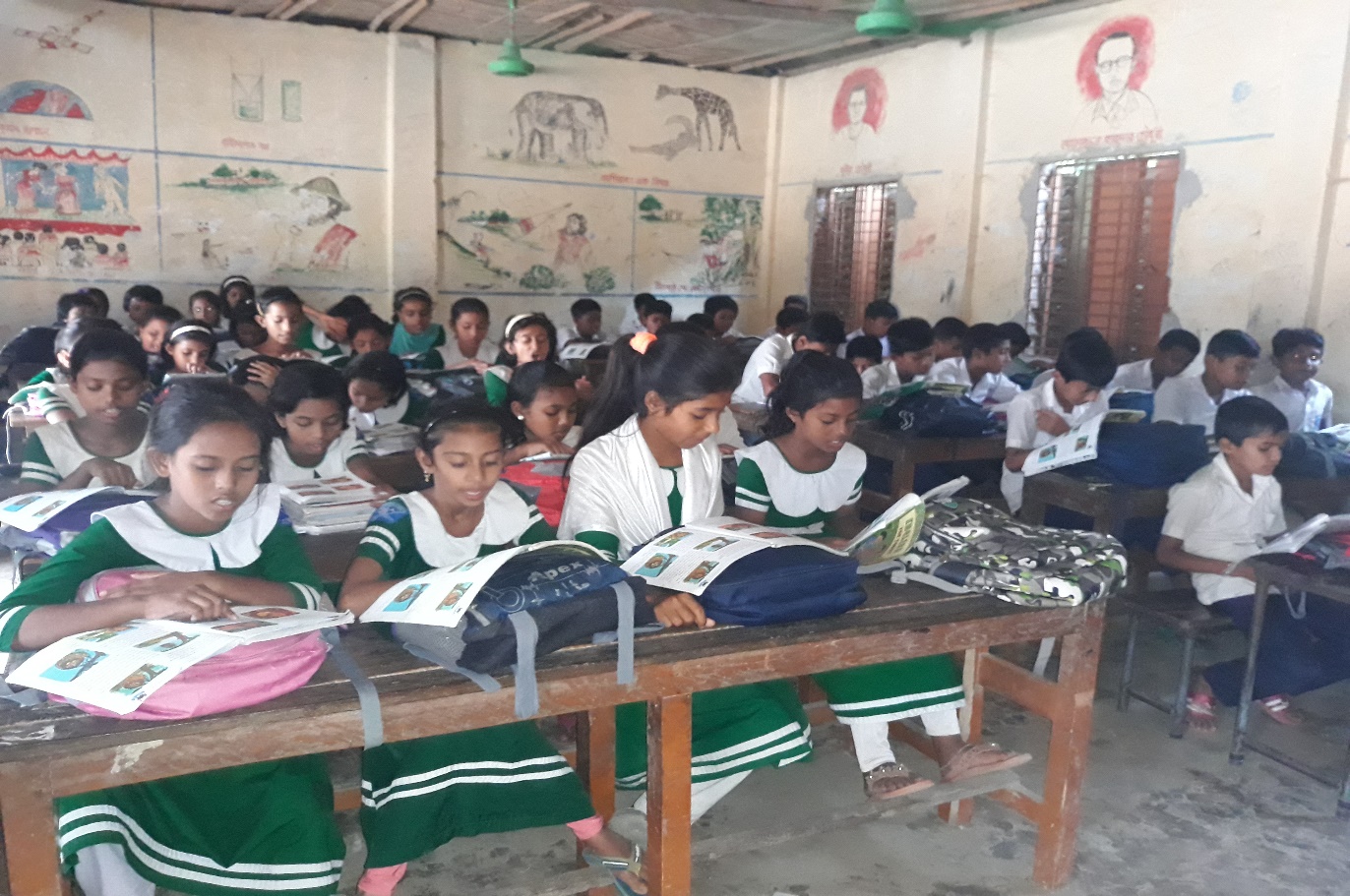 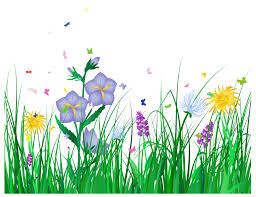 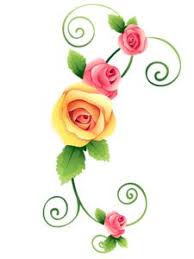 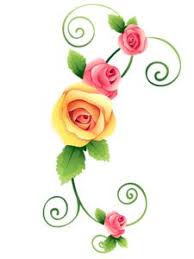 দলীয়  কাজ
শিক্ষার্থীদের কয়েকটা দলে ভাগ করে  দিয়ে পাঠ্যাংশে উল্লিখিত  ফলগুলো নিয়ে আলোচনা করতে বলব  ।
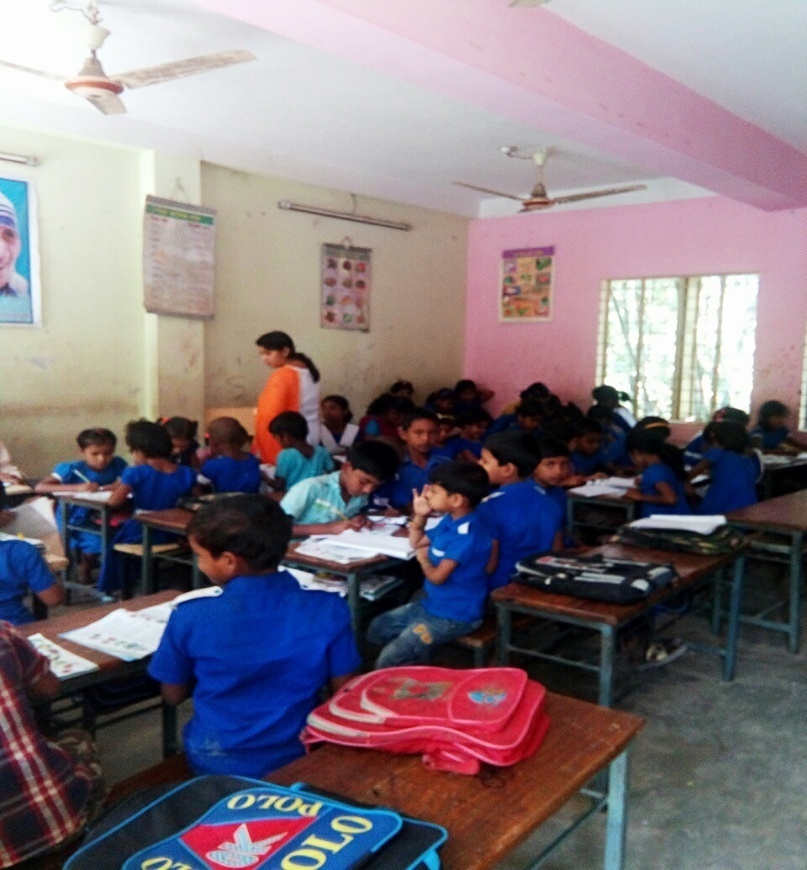 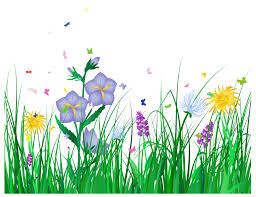 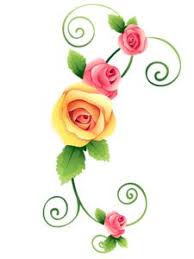 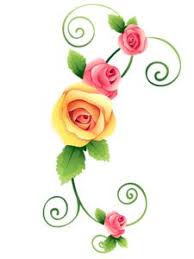 যুক্ত বর্ণ ভেঙ্গে দেখাও
বাঙ্গি  = ঙ্গ    =   ঙ+গ
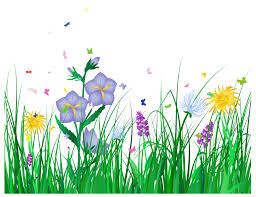 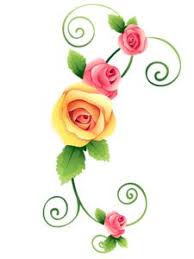 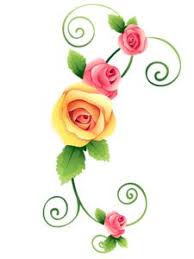 মৌখিক মূল্যায়ন
১ । তিনটি সবুজ রঙের ফলের নাম বল ? 
২ ।বাংলাদেশের জাতীয় ফলের নাম বল ?
৩।পাকলে হলুদ হয় এমন ৩টি ফলের নাম বল?
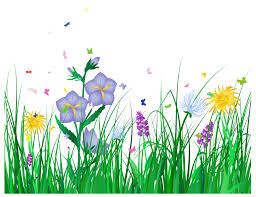 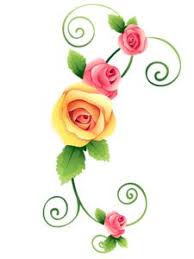 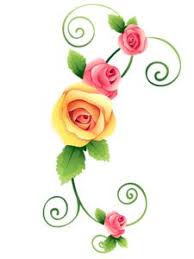 লিখিত  মূল্যায়ন
১। পাঁচটি ফলের নাম লিখ  ? 
২।কাঁচা থাকতে কোন কোন ফল সবুজ হয় লিখ ? 
৩।যুক্তবর্ণ ভেঙ্গে তিনটি শব্দ লিখঃ  ঙ্গ
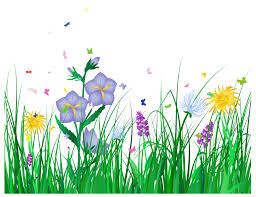 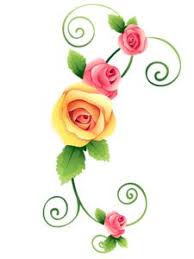 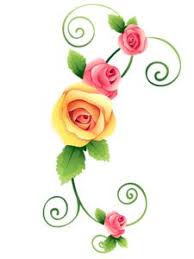 সবাইকে ধন্যবাদ
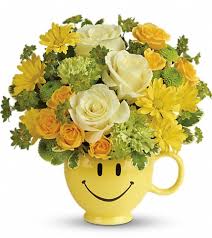 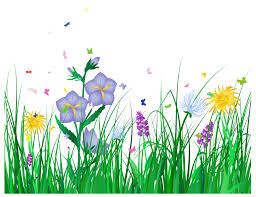